Project Title
Project Team:
Student No. 1 Name
Student No. 2 Name
Student No. 3 Name
Student No. 4 Name
Supervised By:
Supervisor Name
Project Proposal/Implementation	Milestone #
Agenda
Introduction
Sample Topic 1
Sample Topic 2
Sample Topic 3
Conclusion
References
1
2
3
4
5
6
2
Introduction
CCSIT
Graduation Project
3
Sample
4
Sample
5
Conclusion
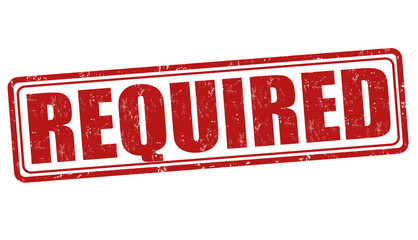 6
References
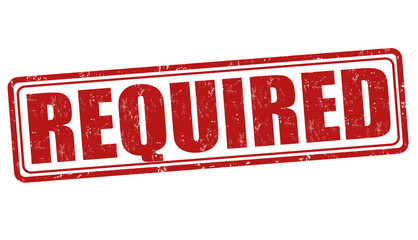 7